CAVPASS – Connected and Automated Vehicles: Process                                for Assuring Safety and Security
1
CAVPASS Overview 18 July 2022
New CAV safety and security assurance processes by 2025 to enable CAVs and improve our strong road safety record.
Connected and automated technology will be implemented into commercially available vehicles. 
Potential benefits for safety, productivity and access to transport. However they also bring new risks.
The UK is working to develop policy and regulation for automated vehicles to be at the forefront of the sector.
Opportunities to take advantage of new, independent status outside the EU, providing greater regulatory flexibility and developing standards for automated vehicles. 
Supports innovation in the UK CAV industry, bringing new technology developments and earlier UK deployment. 
To progress to the next stage, organisations may need exemptions from current technical or use regulations and, in the longer term, changes to those regulations. 
In due course, longer term safety considerations such as how to ensure roadworthiness of CAVs, or how to ensure drivers use and interact with them safely, must also be addressed.
2
[Speaker Notes: Why CAVPASS and why now

CAVs will come forward whether we take action or not, but by taking action it will work to ensue that we make the most of the opportunities available to harness the benefits, but also address some of the risks and challenges presented
Third bullet – legislative framework provides opportunity for vehciles to be used on roads, subject to some standard safety and security reassurance for initial piloting phase with a safety driver in the vehicle – important to build on this to make sure that it was appropriate for now and going forward as based on older work
While policy and regulations are being developed elsewhere, we’re in a position to make the most of the being independent from the European Union to provide a framework that is right for the UK
This approach also provides opportunities for the UK CAV industry to develop, with the opportunity to engage with the sector to inform policy and regulation development to make sure the final outcome in 2025 is the right one
Links to next stage in working with organsiations in terms of what’s needed for them to operate trails and understand when may be needed for future regulation]
The CAVPASS programme aims to develop these processes
Vision: Government is confident that CAVs on UK roads are safe and cyber resilient.
Aim: To assure the safety and cyber security of CAVs in the UK, and through-out their life-cycle, by 2025. 
Objective: To identify those elements of CAV design, deployment and use that are critical to road safety and cyber security and which require Government assessment, audit, approval and/or monitoring, and to design and implement new processes to achieve the required aim.
3
[Speaker Notes: - The CAVPASS programme itself came forward in 2019 in response to the Law Commissions first consultation paper on safety. This outlined a a breadth of issues, which the CAVPASS programme has been developed to consider and then put in place the processes, systems and capabilities needed for government assurance of the safety an resilience of connected and self-driving vehciles

- While regulatory change being taken forward outside the scope of the programme, there is a direct interface between them where work and lessons from CAVPASS will be able to be fed in]
CAVPASS is delivered across transport sector
CCAV – Centre for Connected and Autonomous Vehicles
RSD - Road Safety Division
IVS – International Vehicle Standards
VCA – Vehicle Certification Agency
DVSA – Driver and Vehicle Standards Agency
DVLA – Driver and Vehicle Licensing Agency
FOLR - Freight, Operator Licensing and Roadworthiness (MoT Policy)
T & T – Traffic and Technology (infrastructure and connectedness)
NCSC – National Centre for Cyber Security
TSRR - Transport Security, Resilience and Response
4
CAVPASS workstreams
5
[Speaker Notes: There are several overarching CAVPASS workstreams, each covering both safety and cyber security elements.  These are led by IVS, RSD, VCA and CCAV.

Each workstream consists of multiple projects, which may be led by a team other than the overarching workstream lead.  Traffic & Technology, VCA, DVSA, for example, are all leading on projects.]
Workstream 1: Vehicle approval & in-service compliance
6
[Speaker Notes: Focus around the vehicle and technical safety standards and looking at how new elements that will now be seen on the car, so moving away from how vehcile approval has always worked up to now, with the addition of elements such as ADS – while all workstreams 
Develop technical requirements, assessment methods and processes needed to support safe trialling and provide pathways to authorisation and safe use.]
Workstream 2: Authorisation
7
[Speaker Notes: Exploring the concept of authorisation as self-driving, as per the Law Commissions’ proposals]
Workstream 3: Safe Use
8
[Speaker Notes: Develop / adapt rules on safe use (e.g. Highway Code), driver, vehicle and service licensing, and insurance to ensure the safe use of CAVs on roads.]
Workstream 4: Enablers & implementation
Requirements will continue to be identified, scoped and refined as other workstreams progress.
9
[Speaker Notes: Trialling the previous 3 and looking to build on outputs from work and then how steps can be implemented to develop what’s needed, with focus around the areas initially highlighted
These will continue to be identified, scoped and refined as other workstreams progress]
Workstream 5: Trials
10
[Speaker Notes: Support safe trialling of on GB roads and ensure the UK is industry’s trialling destination of choice, building on the Code of Practice: automated vehicle trialling.]
Workstream 6: Cyber security and data
11
[Speaker Notes: Colleagues leading from OZEV as has expertise in cyber security, but broadly lead through his involvement more widely with CCAV
Ensure appropriate consideration of cyber security by developers and operators of self-driving vehicles, ensuring an appropriate level of cyber resilience.]
Government-funded research projects
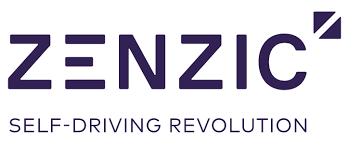 Cyber resilience
Interoperable simulation
V2X services
Consumer rating scheme
Safety Pool

Safe MRX

Sensor assurance
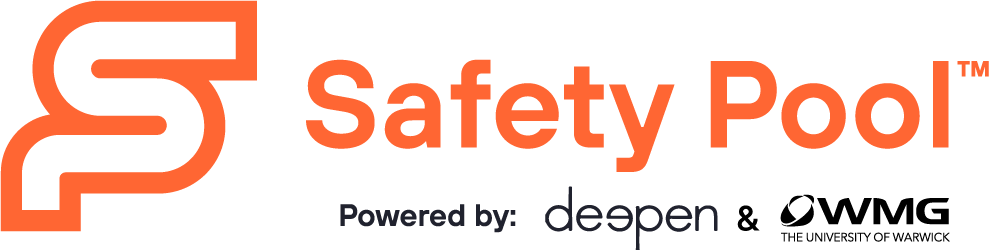 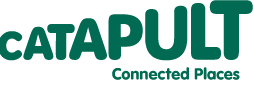 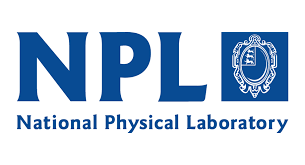 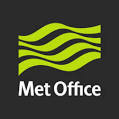 12
CAV safety and security assurance
[Speaker Notes: Zenzic – developed ‘UK’s connected and autonomous mobility roadmap to 2030 in 2019 - Roadmap – Zenzic – also a tool alongside it that outlines who is working on what how parts of the roadmap fit together - UK Connected and Automated Mobility Roadmap to 2030: CAM Creators Update – SharpCloud
Cyber resilience – set-out to develop proof-of-concept  on how connected and self-driving vehciles will detect, understand and report emergent cyber threats in real time; developed developed tools with the potential to provide cyber-attack resilience when applid to real world driving having establish a proven methodology, with ‘blockchain’ technology being one of the methods suitable to provide the necessary cyber resilience
Inter operable simulation – aimed to create a seamless experience for simulation testing by testbeds to maximise their collective capability. The resulting pipeline employed a scenario-based approach, support verifying both the self-driving system and simulation toolset, and aligns with international standards
- V2X – vehcile to everything – aimed to develop a scalable architecture for V2X, which would allow data exchange between vehciles, VRUs and infra. It reported on exisiting capabilities in the UK and initiatives before developing the architecture required to enable widespread support. The architecture was implemented into the infra at both MIRA and Millbrook testsites, allowing testing to develop intelligent transport systems systems at these sites]
"Advancing safely to full vehicle automation" competition
CCAV-funded collaborate research and development competition – run by Innovate UK
Aiming to support the development of technologies to enable safe use of fully automated vehicles on UK roads.
Direct feedback to safety and security assurance process development
Successful projects totalling £3.2million.
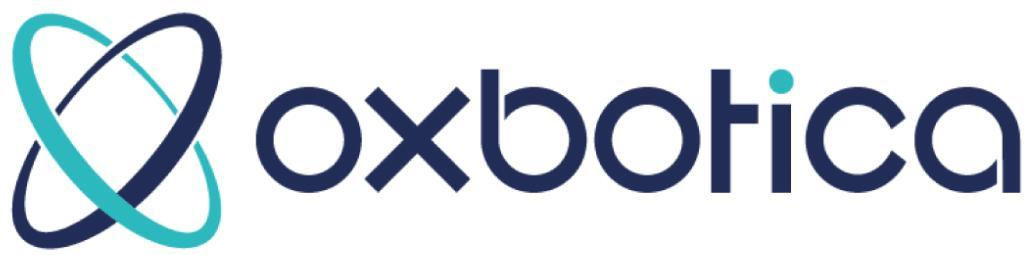 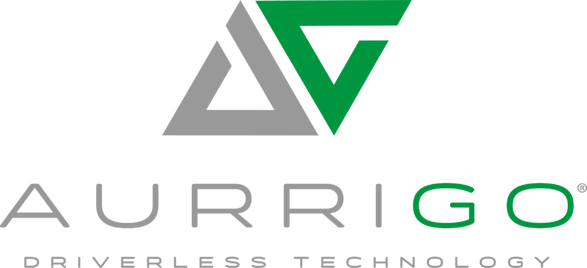 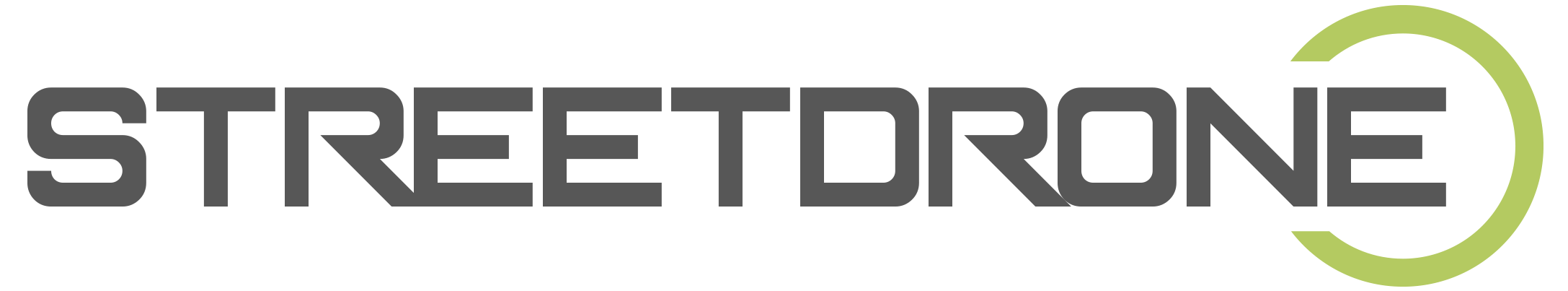 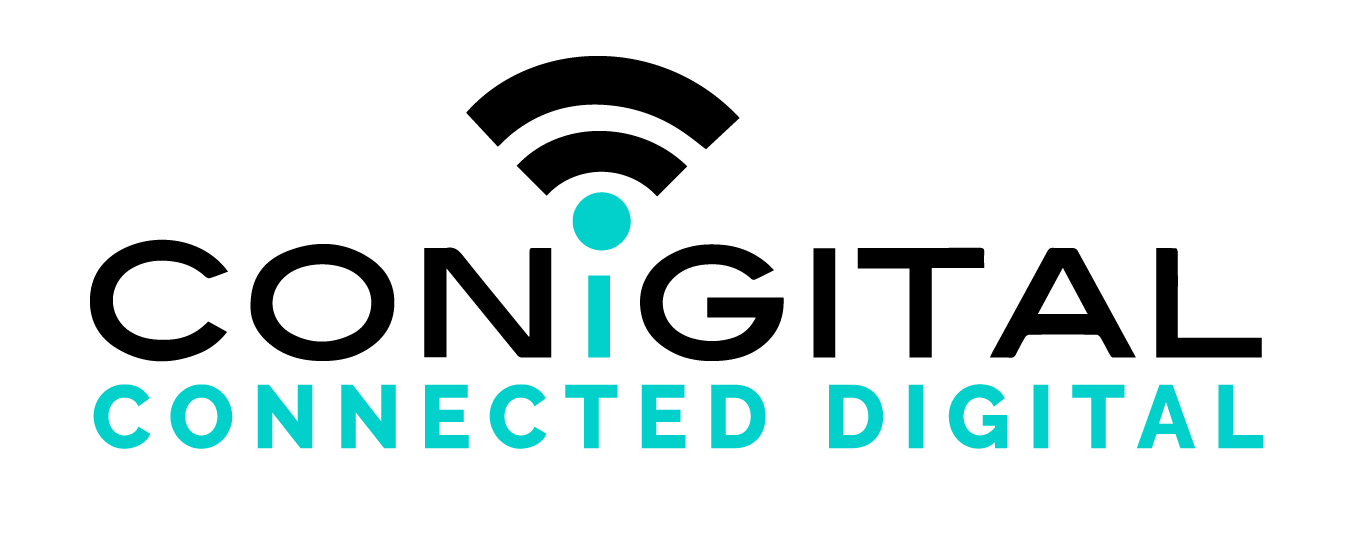 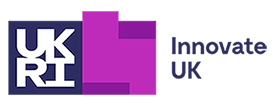 13
[Speaker Notes: From funding awarded at the end of 2021, these organisations are working to demonstrate routes to safe fully automated vehciles

Oxbotica – demonstrate how autonomous goods delivery can be done safely with driverless autonomy, working alongside Ocado
Aurrigo – Using a tesbed in Birmingham to develop, verify and validate CAV technology and cyber security requirements and strengthen the safety case for CAVs and increased understanding on their infra needs
Streetdrone – Aimes to reduce time to market for CAM in the movement of goods, centering around multi-drivre vehciles that can be dirven by in-vehcile, remote, and autonomous
Conigital – to explore the key requirements to apply remote monitoring and teleoperation to automated vehicles as an essential safety measure]
Oversight of CAVPASS is managed through variety of mechanisms
Governance of programme delivery is managed at variety of levels to reflect scope of delivery
External advice and oversight from Expert Advisory Panel
EAP is comprised of highly experienced experts from a variety of sectors, including:
National highway management and development
Academia and research
AI industry
Transportation foundation
14
CAVPASS Overview Presentation June 2022